Питчинг Стоп! Снято!
Подготовили ученики 6 Д класса
Название: Радость Продолжительность: 2 минуты
Главная мысль:
Она состоит в том, что мы должны искать радость в простых вещах жизни и не искать ее в материальных благах.
Синопсис
Мальчик по имени Митя прибегает домой в 12 часов ночи и говорит, что «прославился» на всю Россию, но не самым хорошим способом. В фильме он прибегает домой к родителям, чтобы рассказать, что с ним случилось.
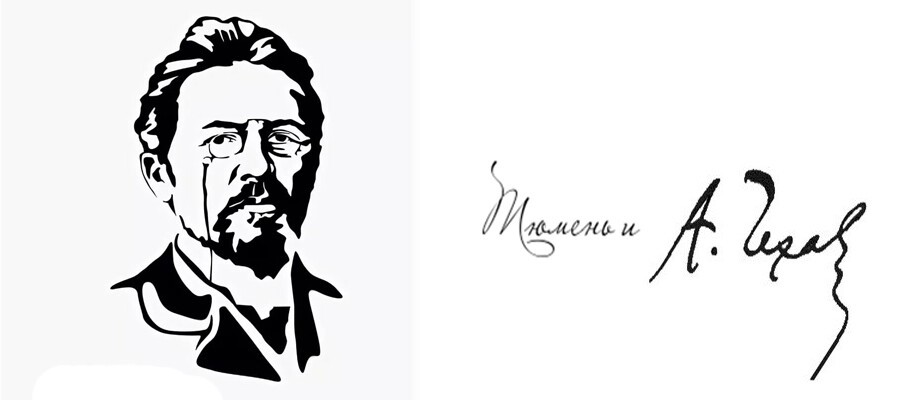 Главный герой
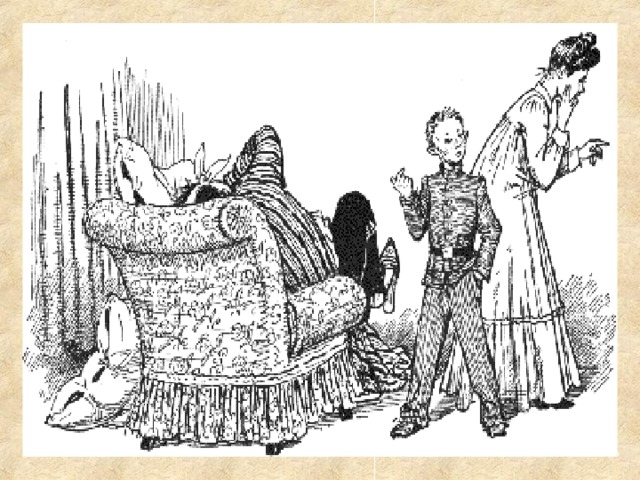 Митя Кулдаров
Митя- молодой парень, который был очень рад, тому что он прославился, но не самым хорошим способом
Дримкаст
Самира Бацаева- журналист
Алексей Егоркин- Дмитрий Кулдаров
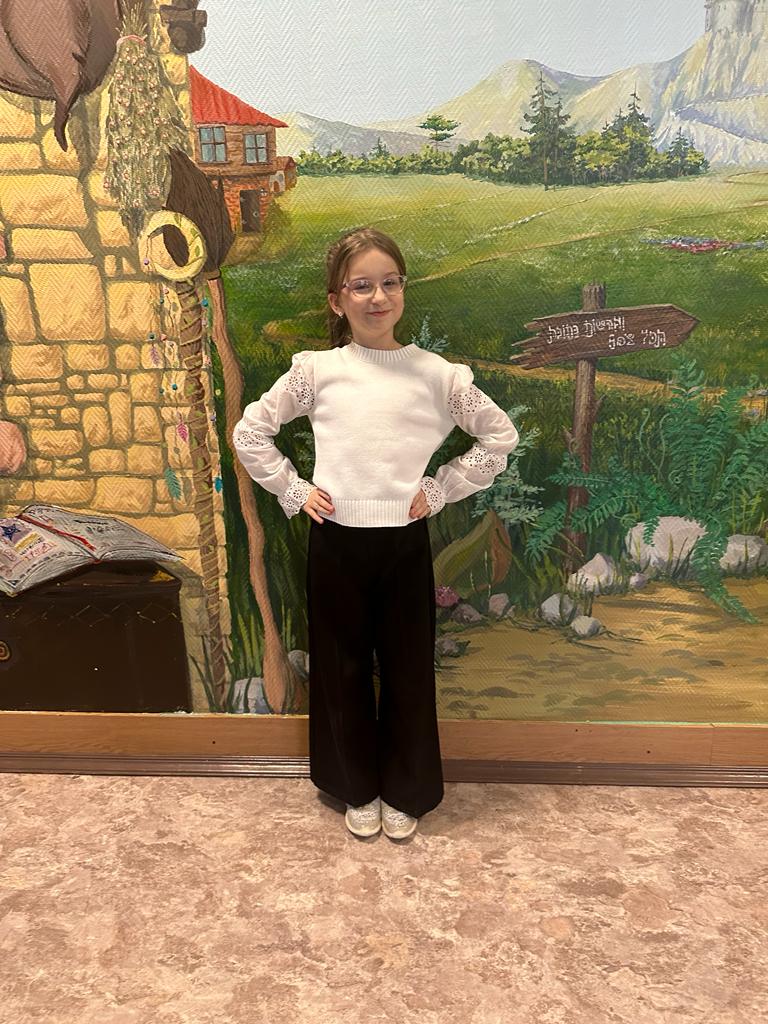 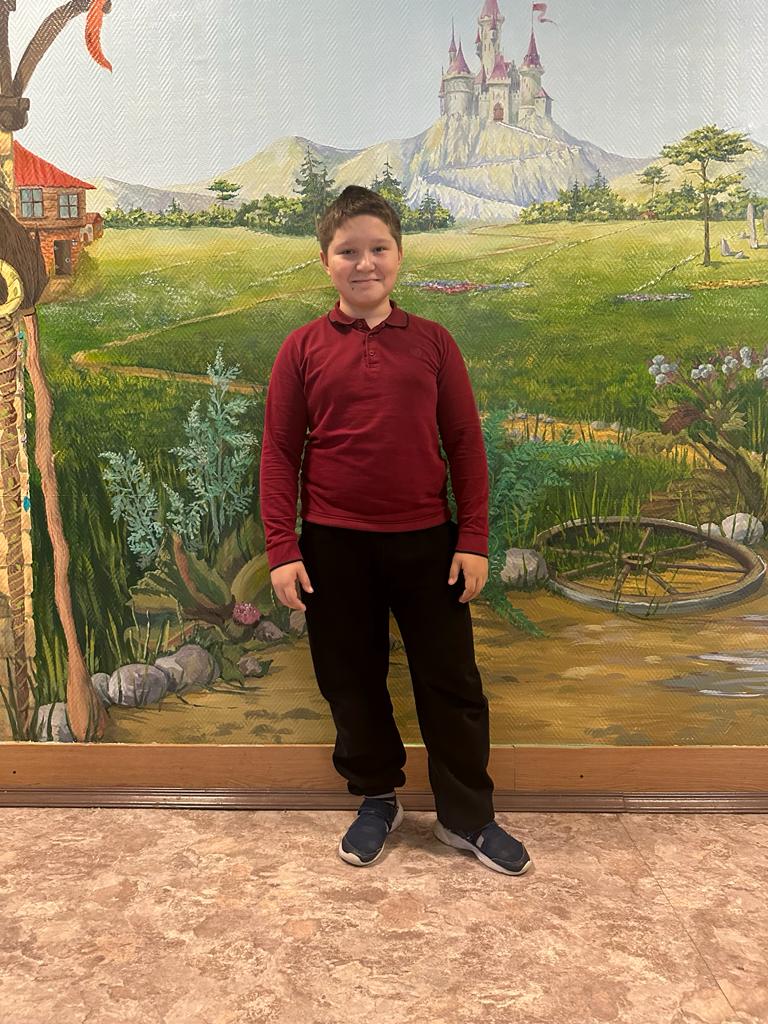 Дримкаст
Екатерина Ульянова- мама
Альберт Бацаев- приглашенная звезда
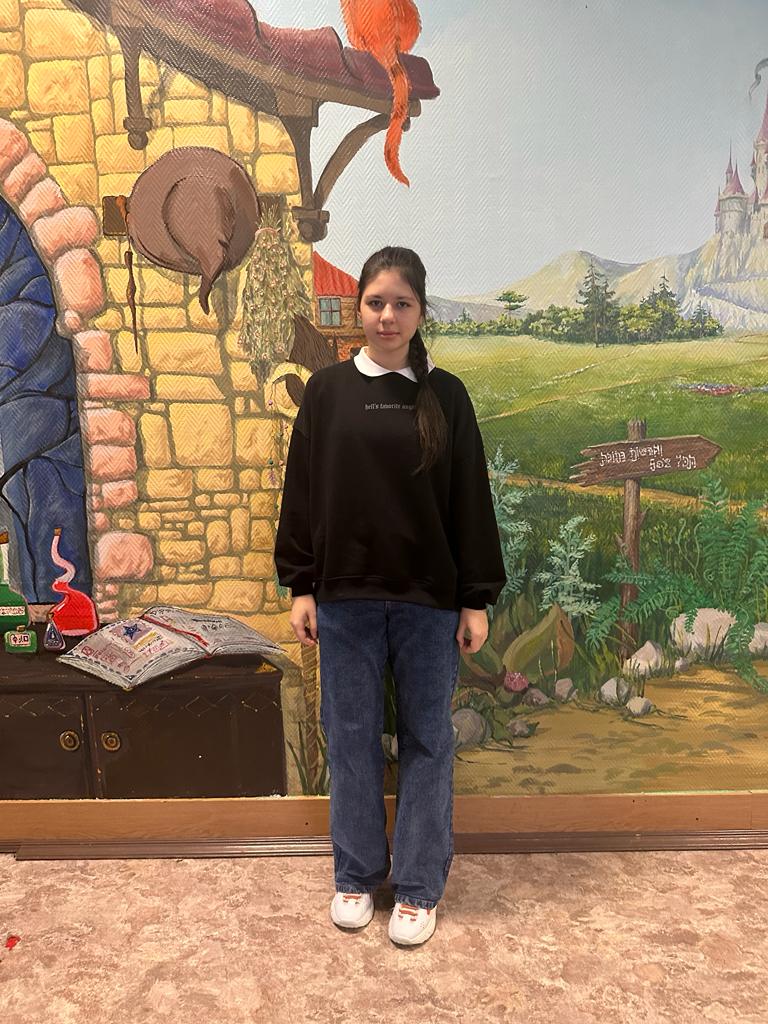 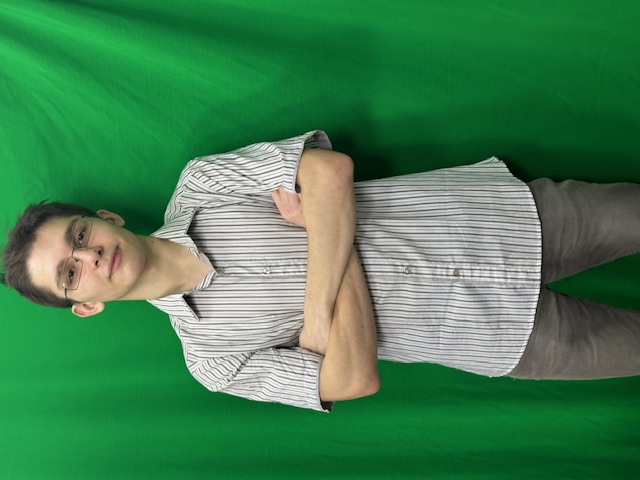 Локации
Референсы
«Денискины рассказы»
 Мы нашли сходство между Денисом и Митей в беззаботном отношении к своим поступкам, которые  не находят понимания у взрослых.
Референсы
«Том Сойер»
  такое же мальчишеское отношение главных героев  к результату своих действий и поступков.
Мудборт